MANNED SPACEFLIGHT-PAST AND FUTURE
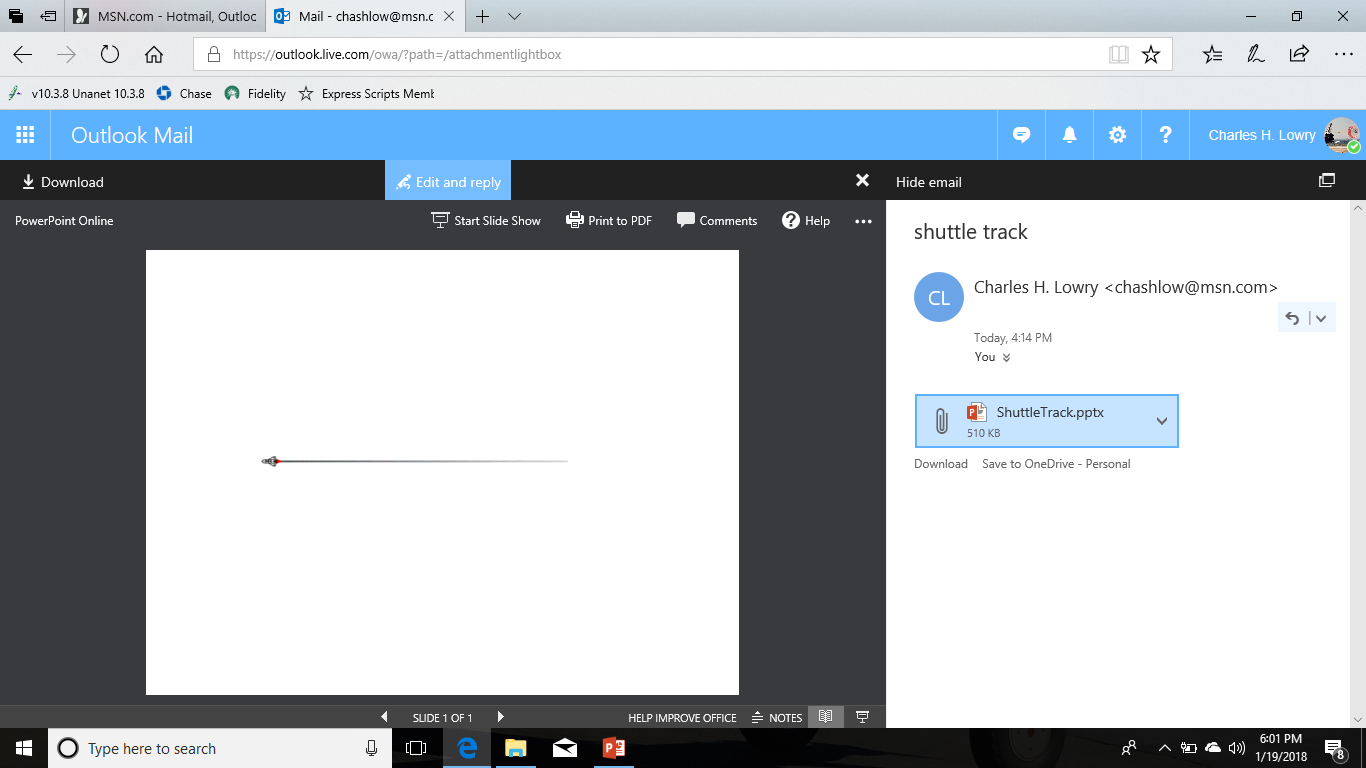 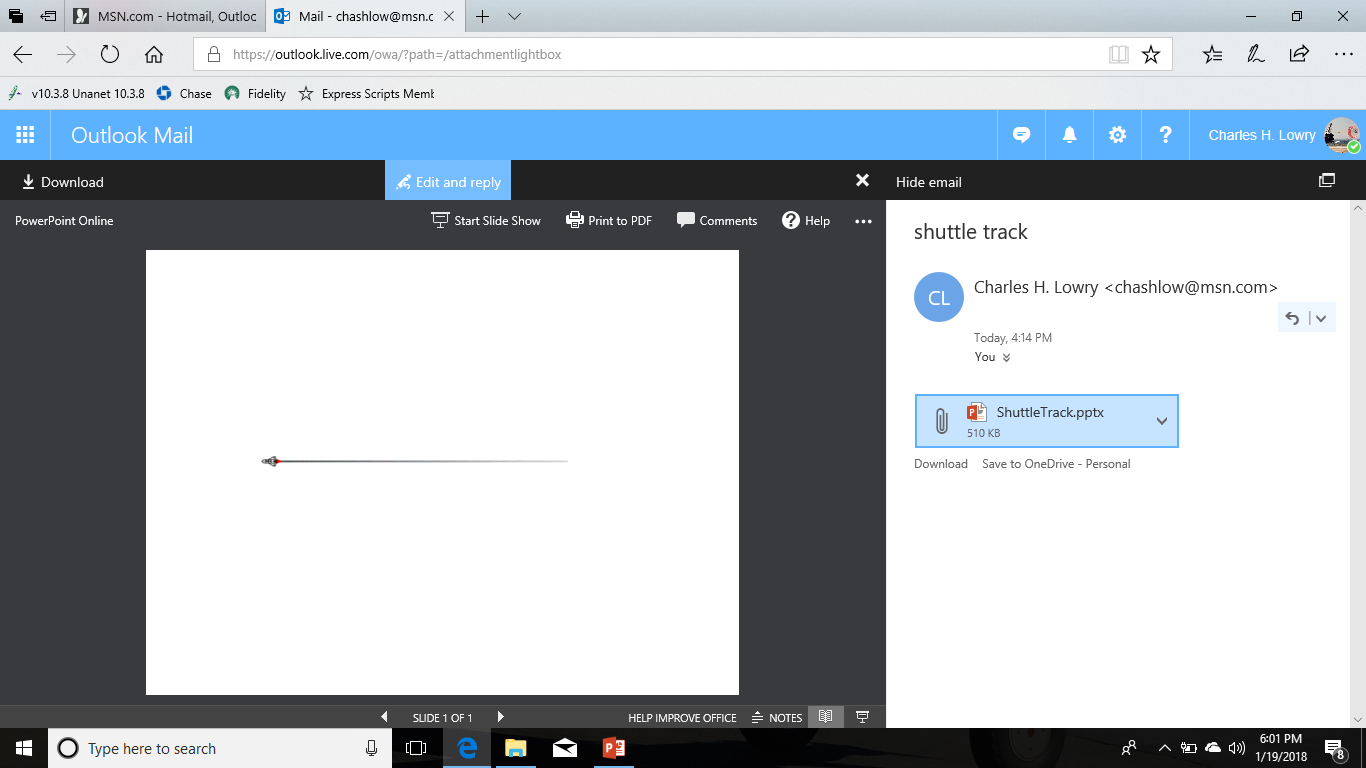 AIAA Orange County
   ASAT Conference
     May 20, 2023

Chuck Lowry---Alumnus 
Apollo, Space Shuttle,
Artemis-- Consultant
1
It all Started with the   USSR
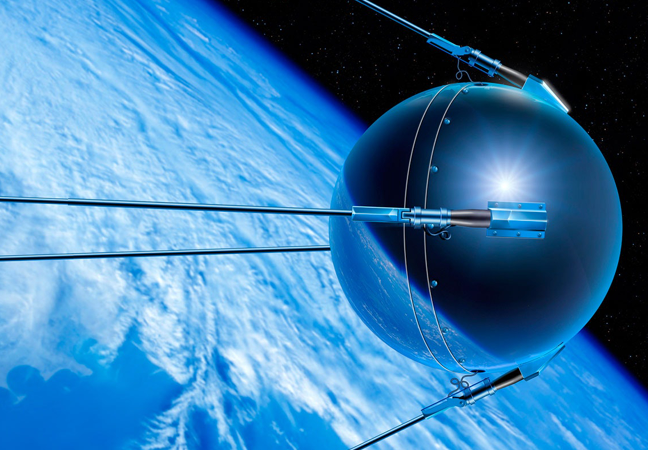 Sputnik 1
Oct 4, 1957
184 lb
Sputnik 2
Nov 3, 1957
Laika
1100 lb
Big Booster!!
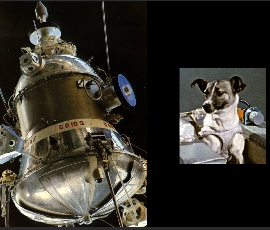 2
USA
meanwhile
Vanguard TV-3
Dec 6, 1957
Failed
Explorer 1
Feb 1, 1958
Successful
31 lb
Vanguard 1
May 17, 1958 
Successful
3-4 lb
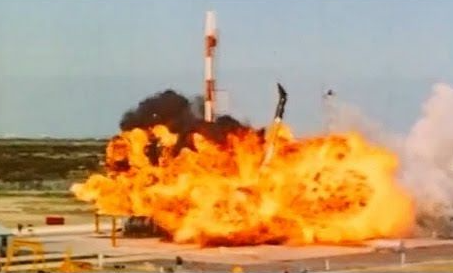 3
USSR
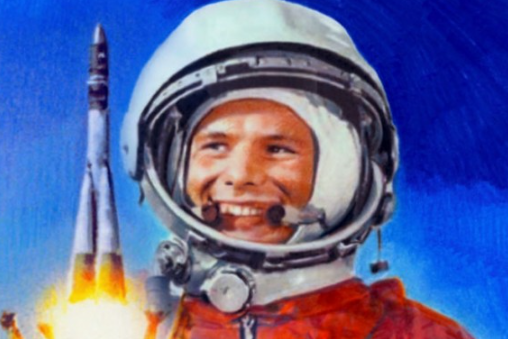 1st Man in Space
Yuri Gagarin
Vostok 1
Apr 12, 1961
1 Orbit
4
USA
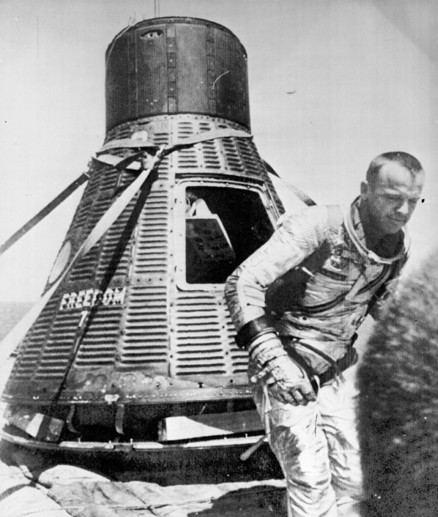 1st USA Man in Space
Alan Shepard
15 Min Suborbital Lob
First Flt May 5, 1961
6 Crewed Flights
5
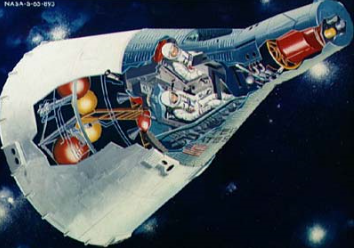 Gemini 
2 Man
Enhanced Propulsion
EVA
Longer Flights
1st Flt Mar 23, 1965
10 Crewed Flights
6
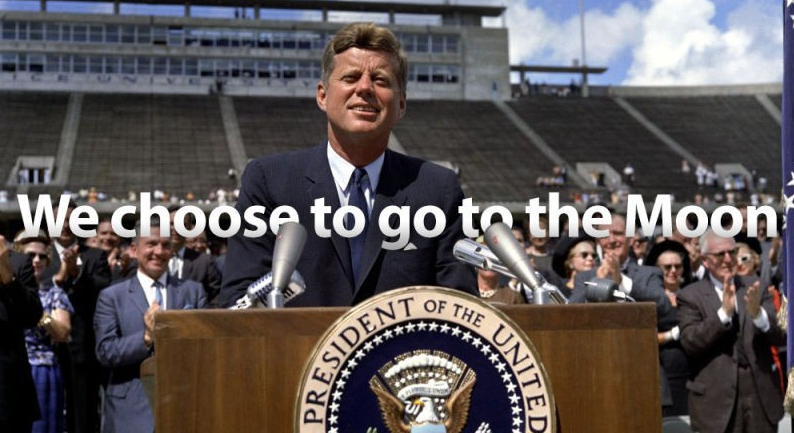 Sept. 12, 1962------
7
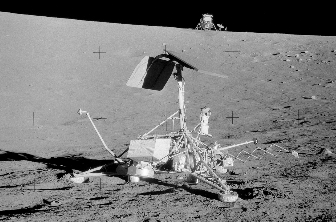 Surveyor 1----Landed May 30, 1966
8
9
CSM
LM
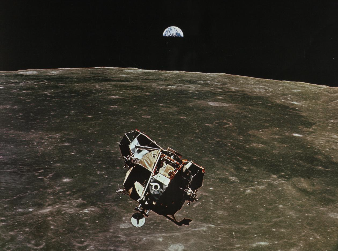 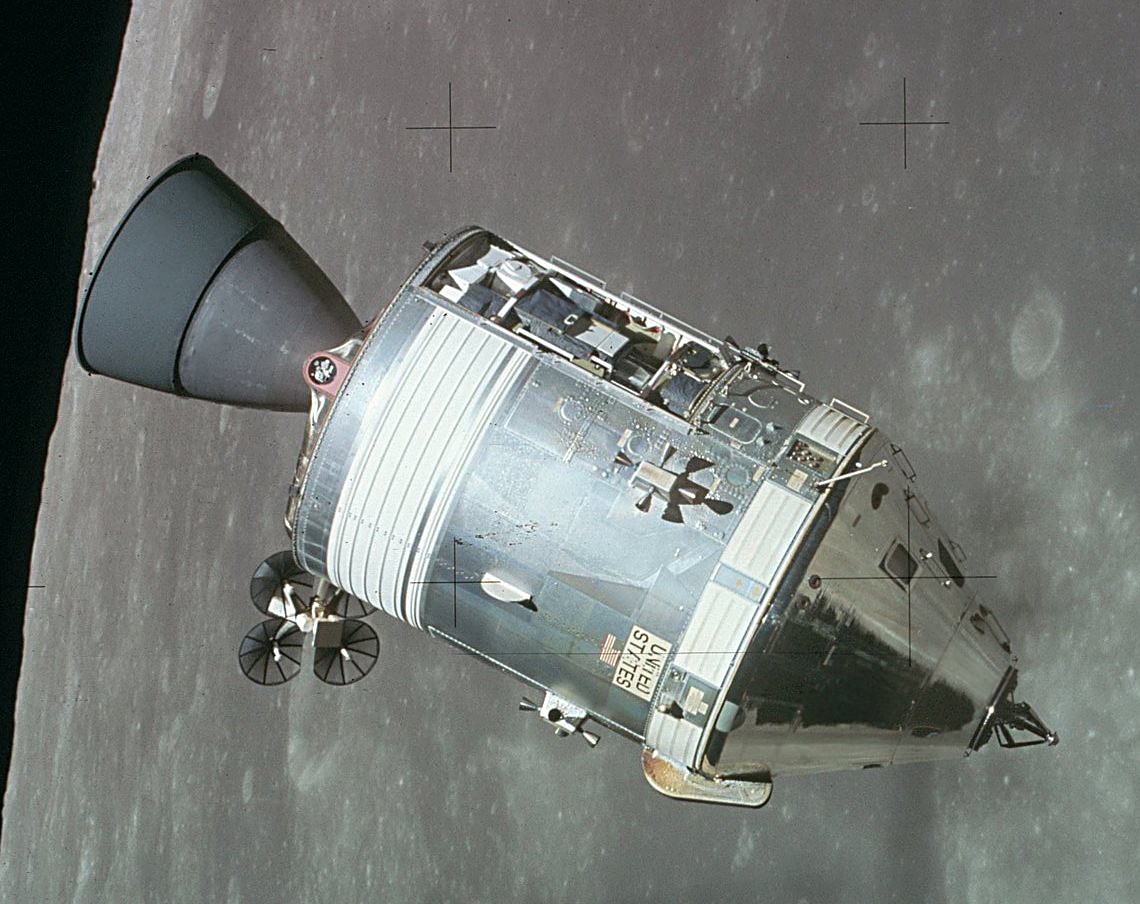 10
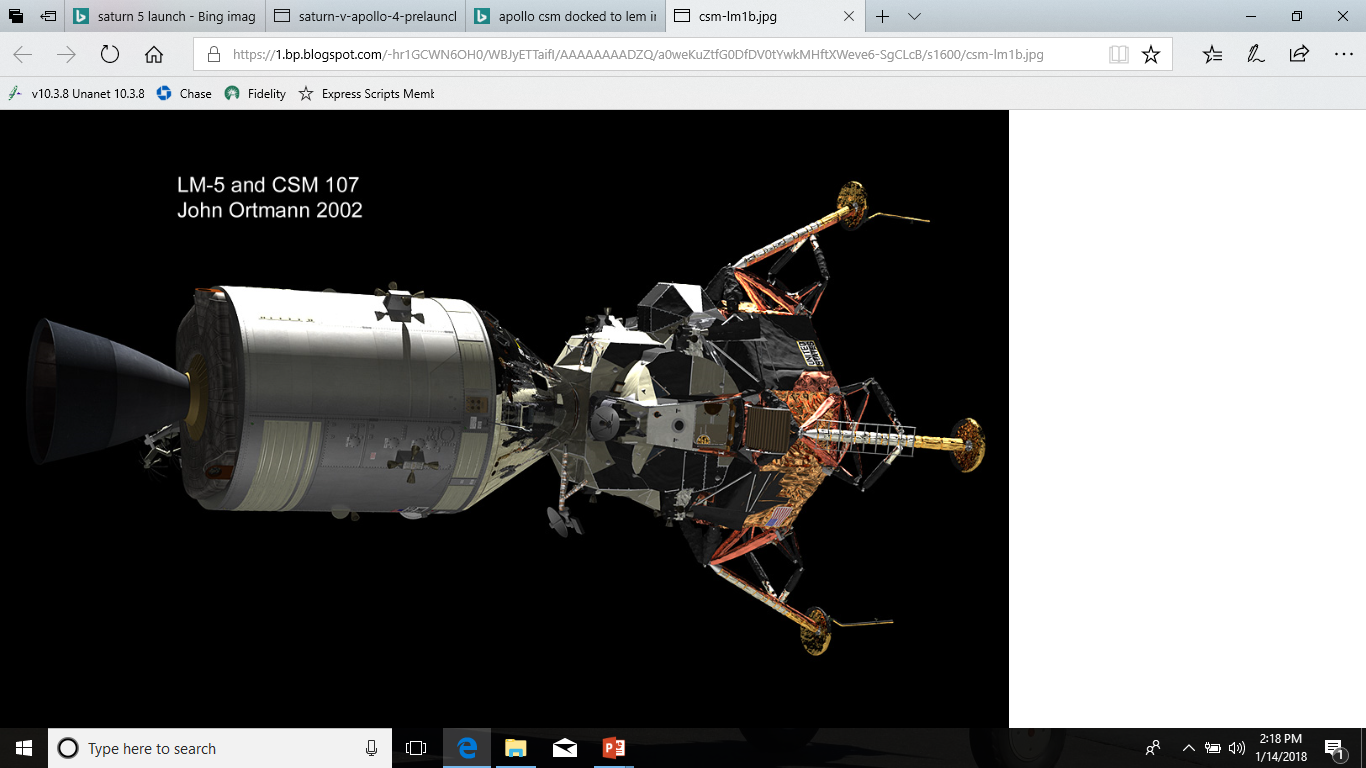 CSM/LM  Docked---Trans Lunar
11
KSC Launch Complex
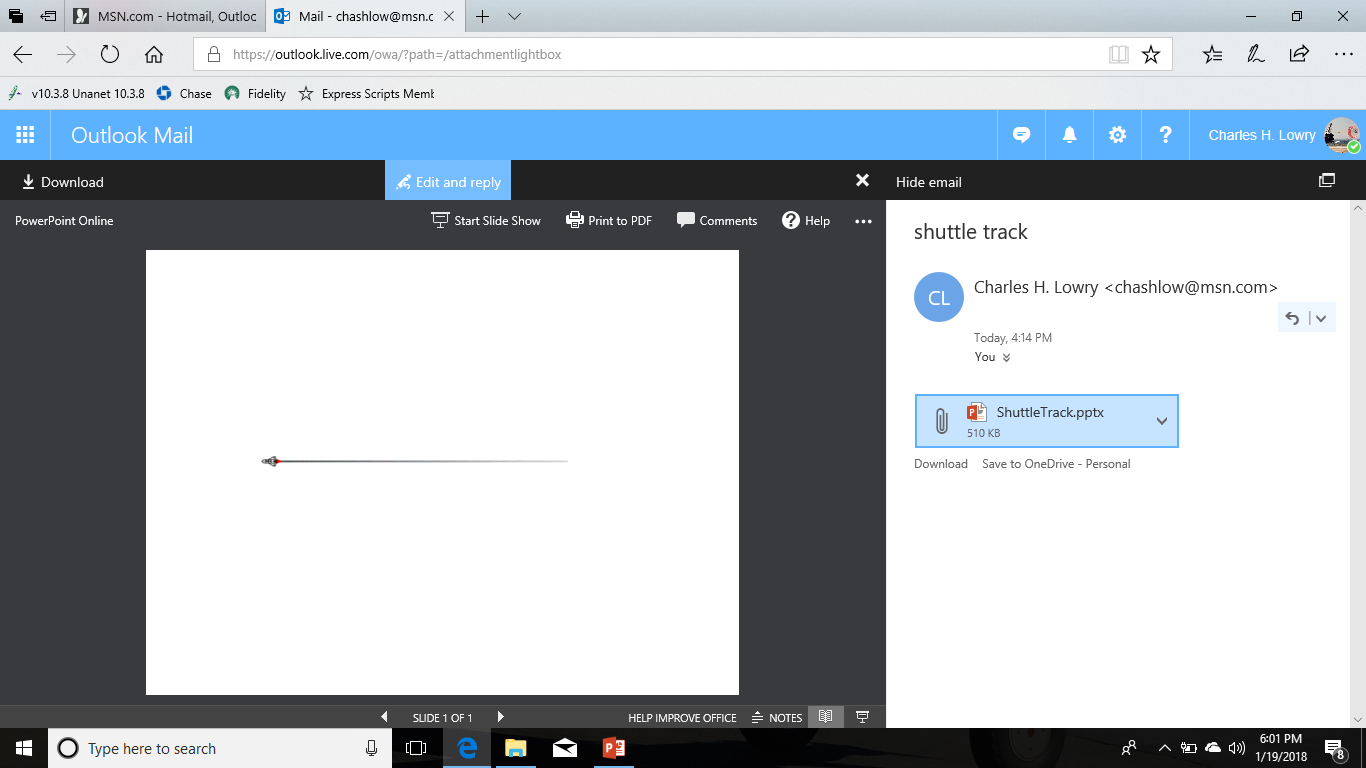 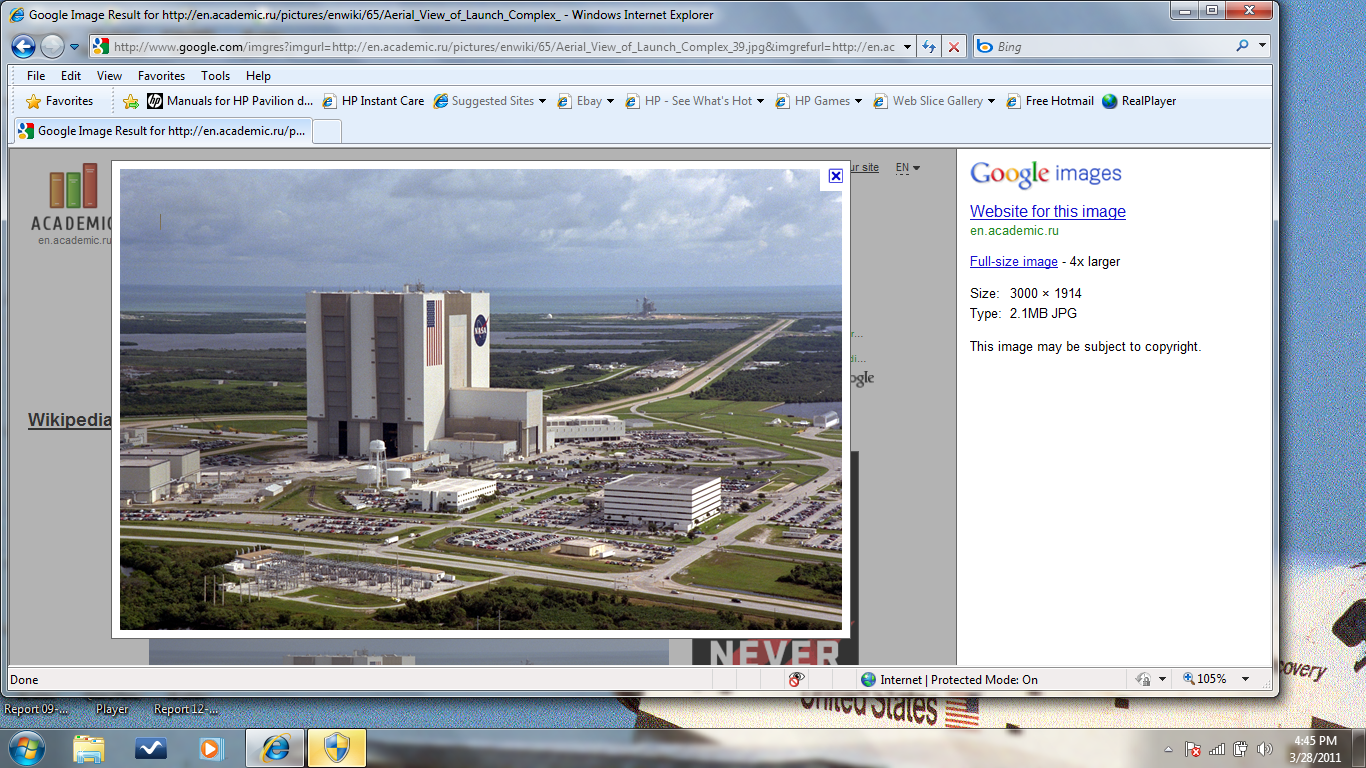 12
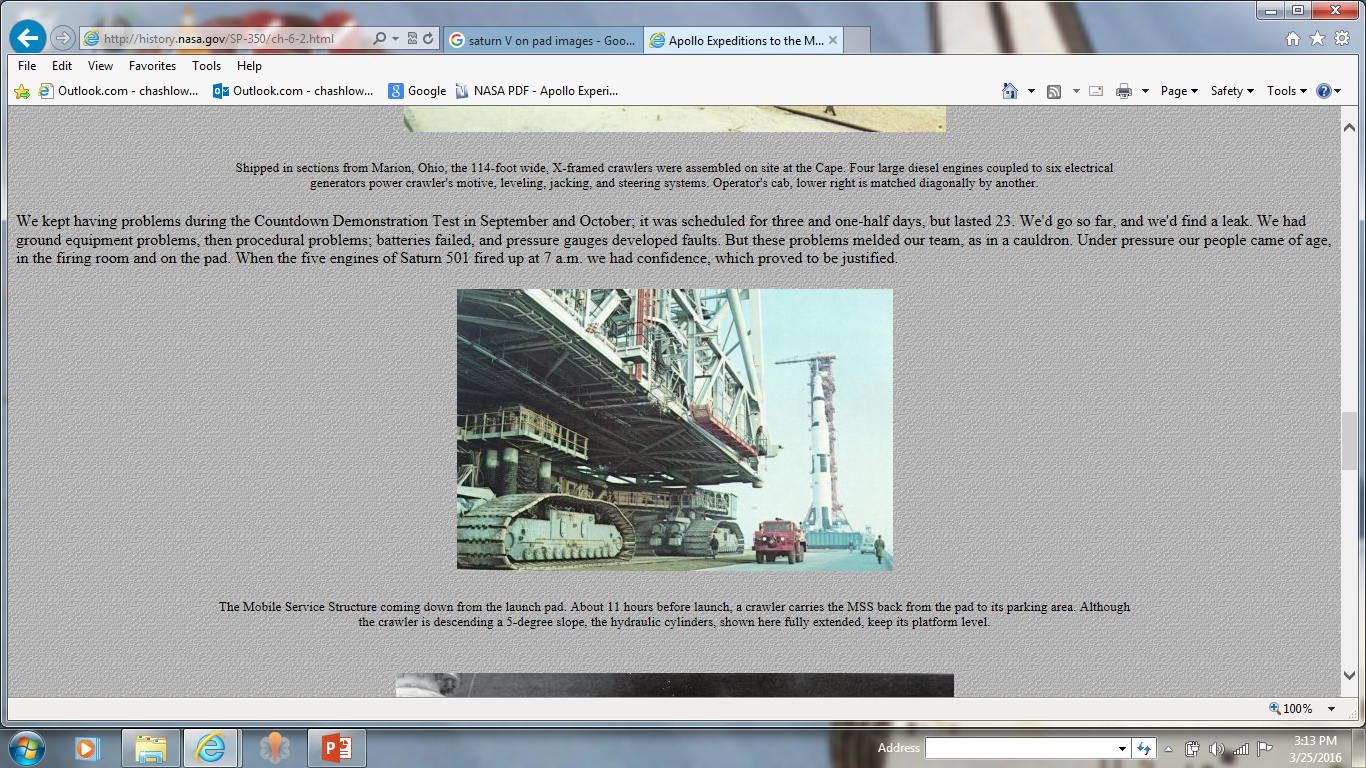 Crawler
13
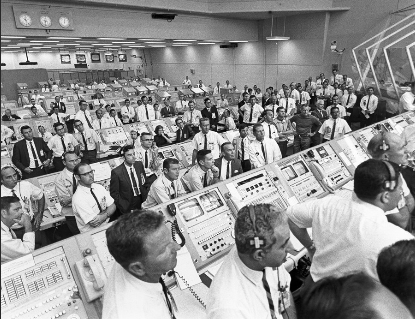 Ground Support
Mission Support
Mission Analysis
Mission Planners
Astronauts/Training
Assembly/Checkout
Army of Support
14
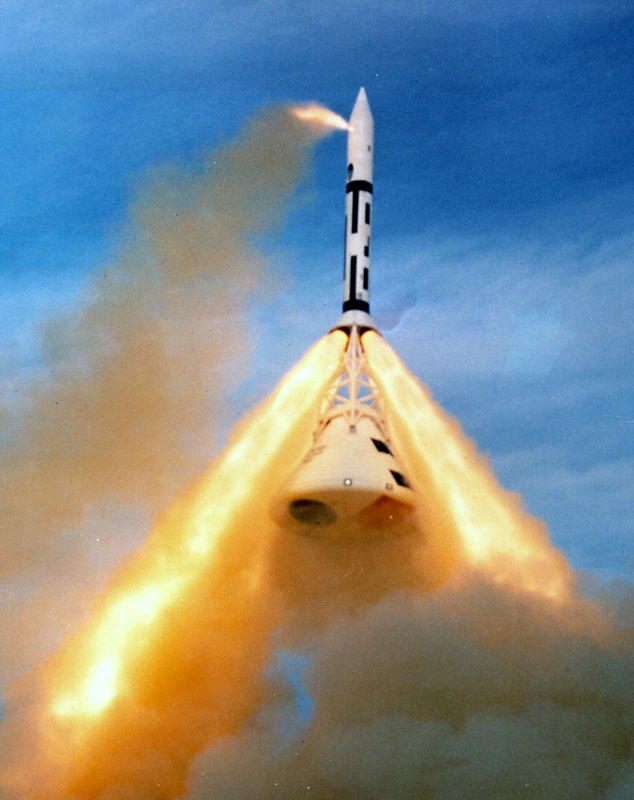 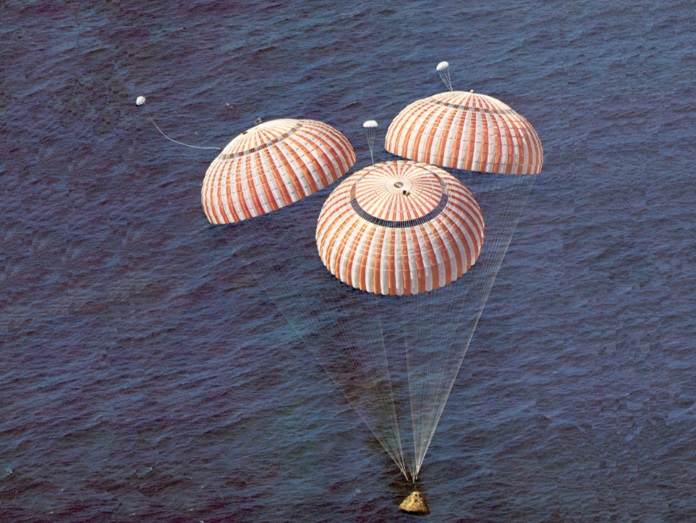 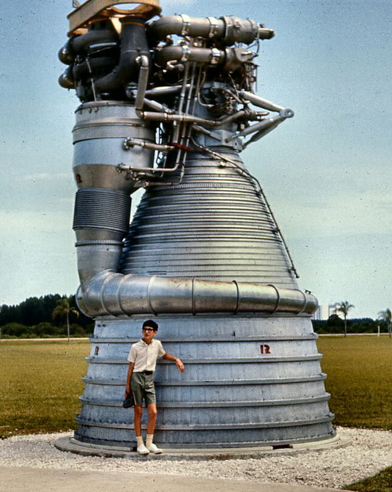 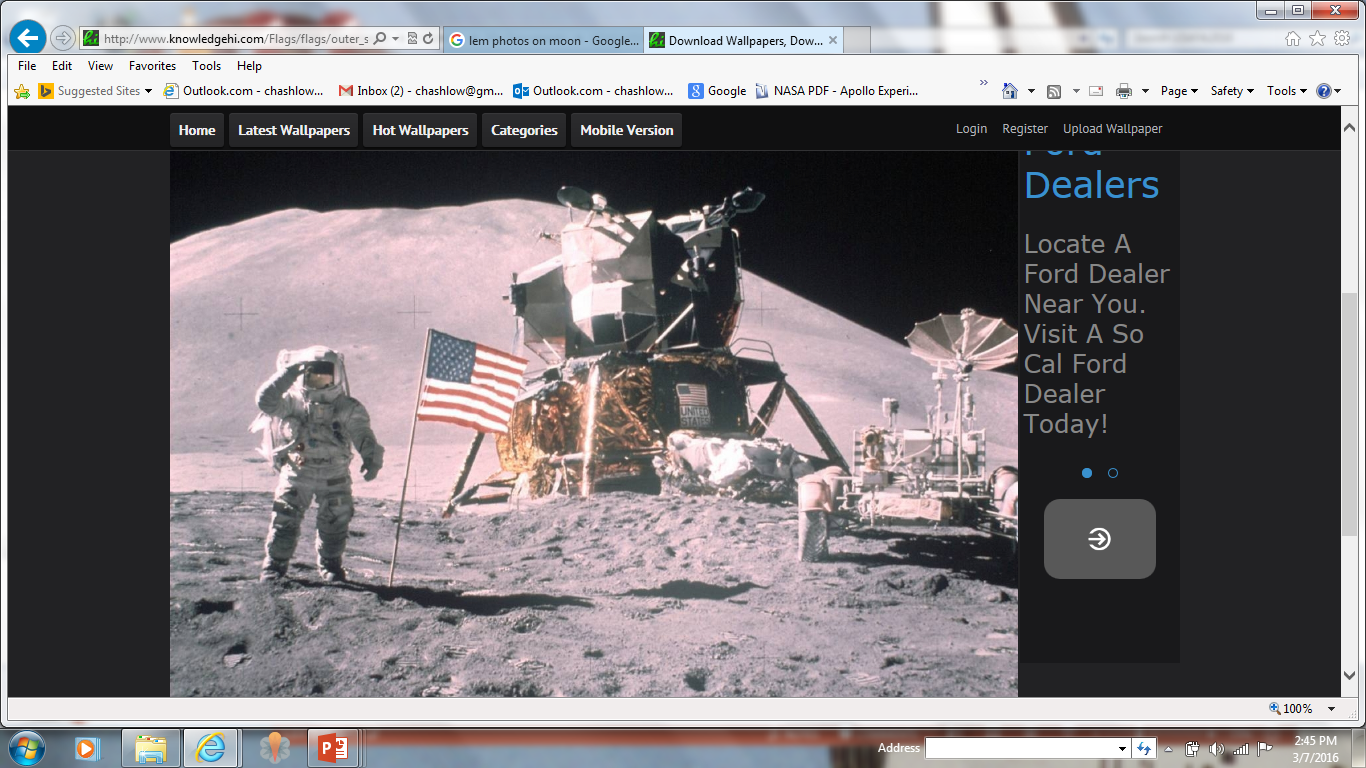 15
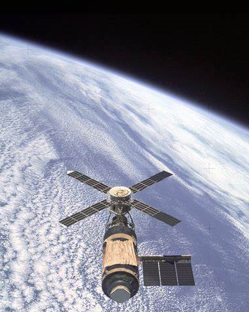 Skylab
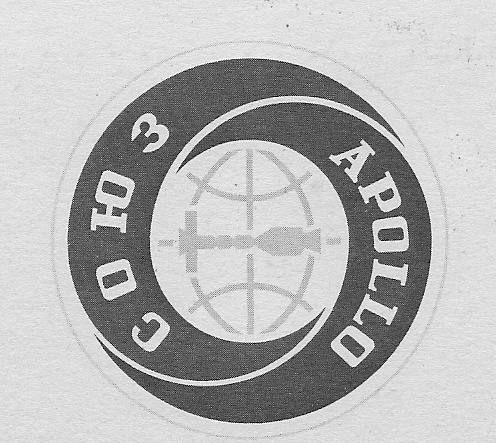 ASTP
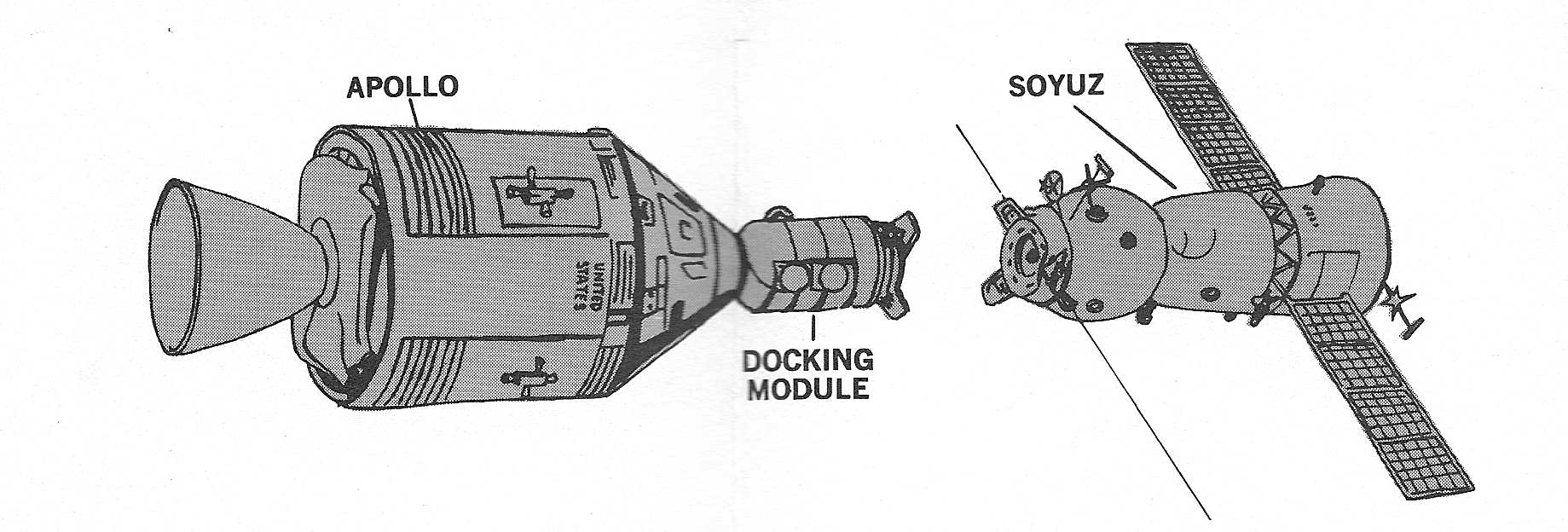 16
The Space Shuttle Age
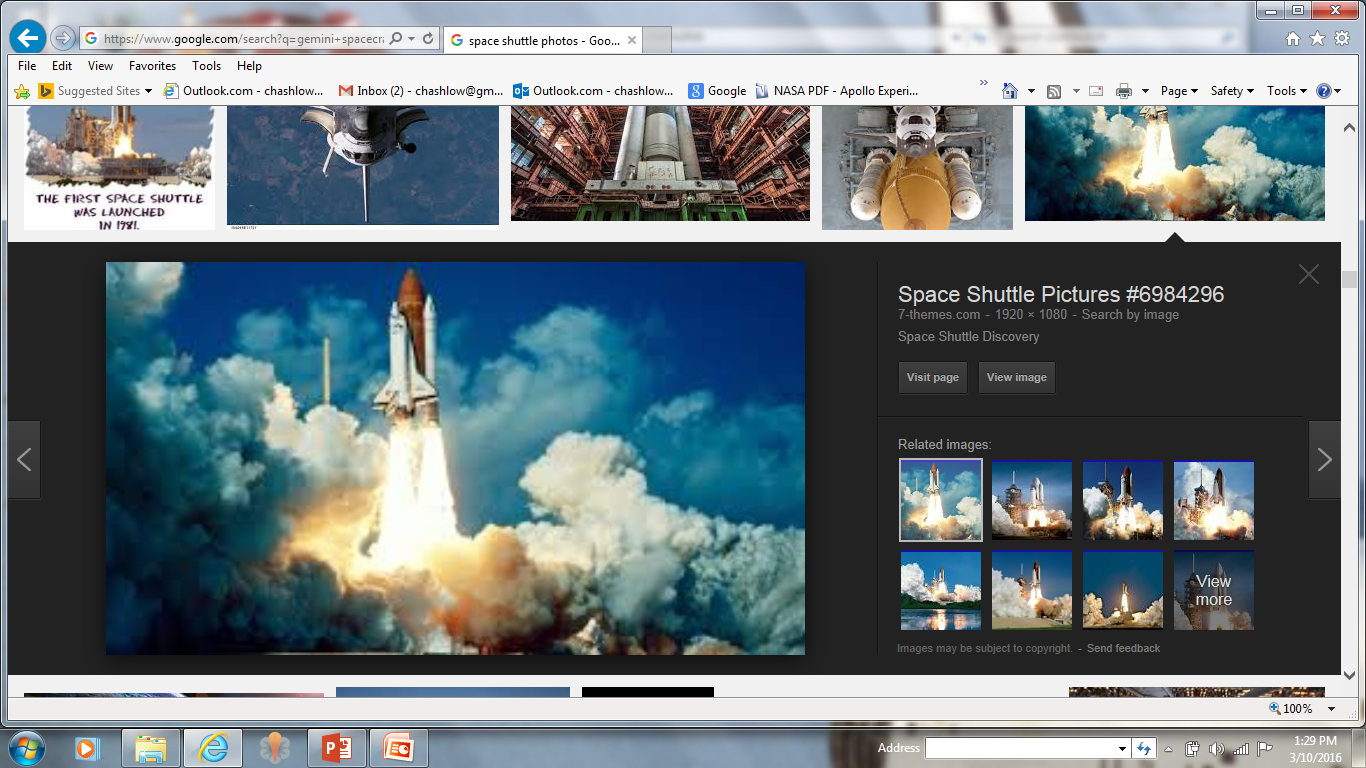 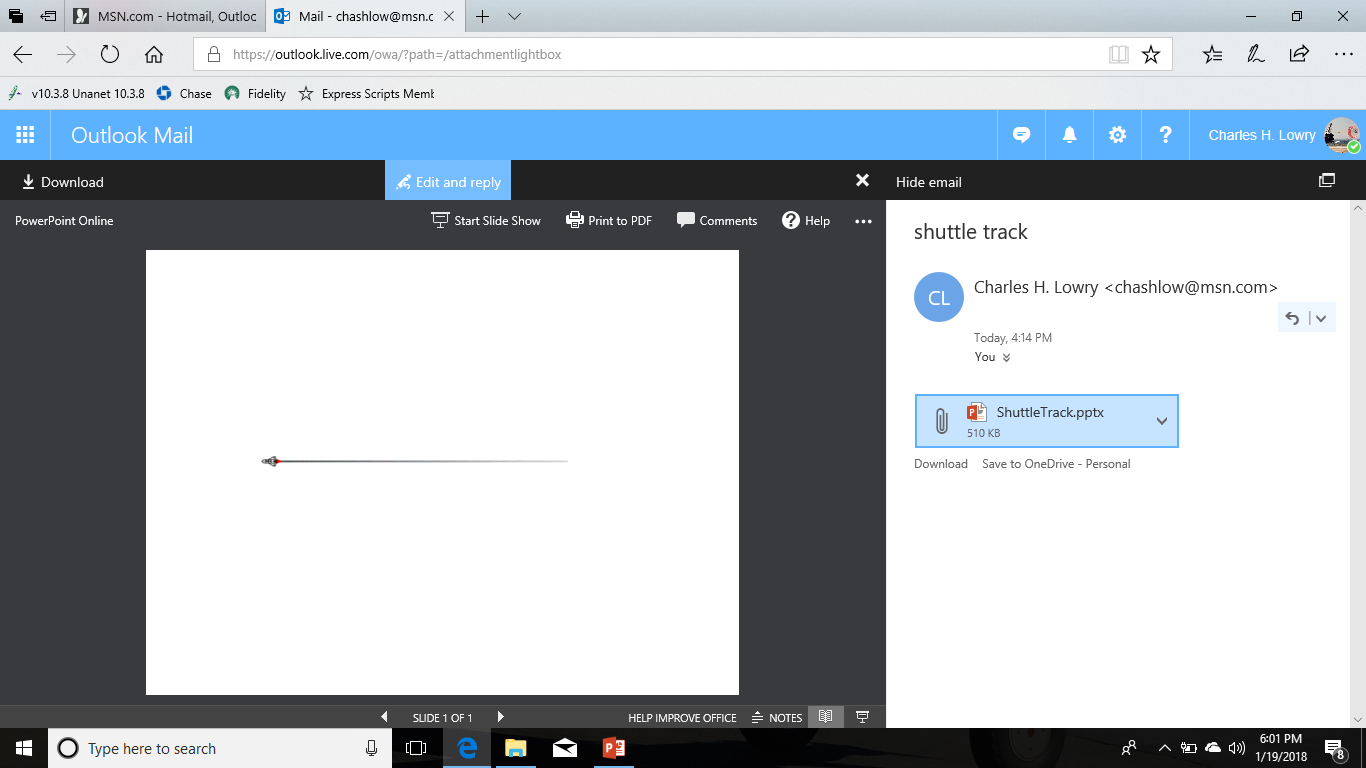 4/12/81	Space Shuttle-1st Flight
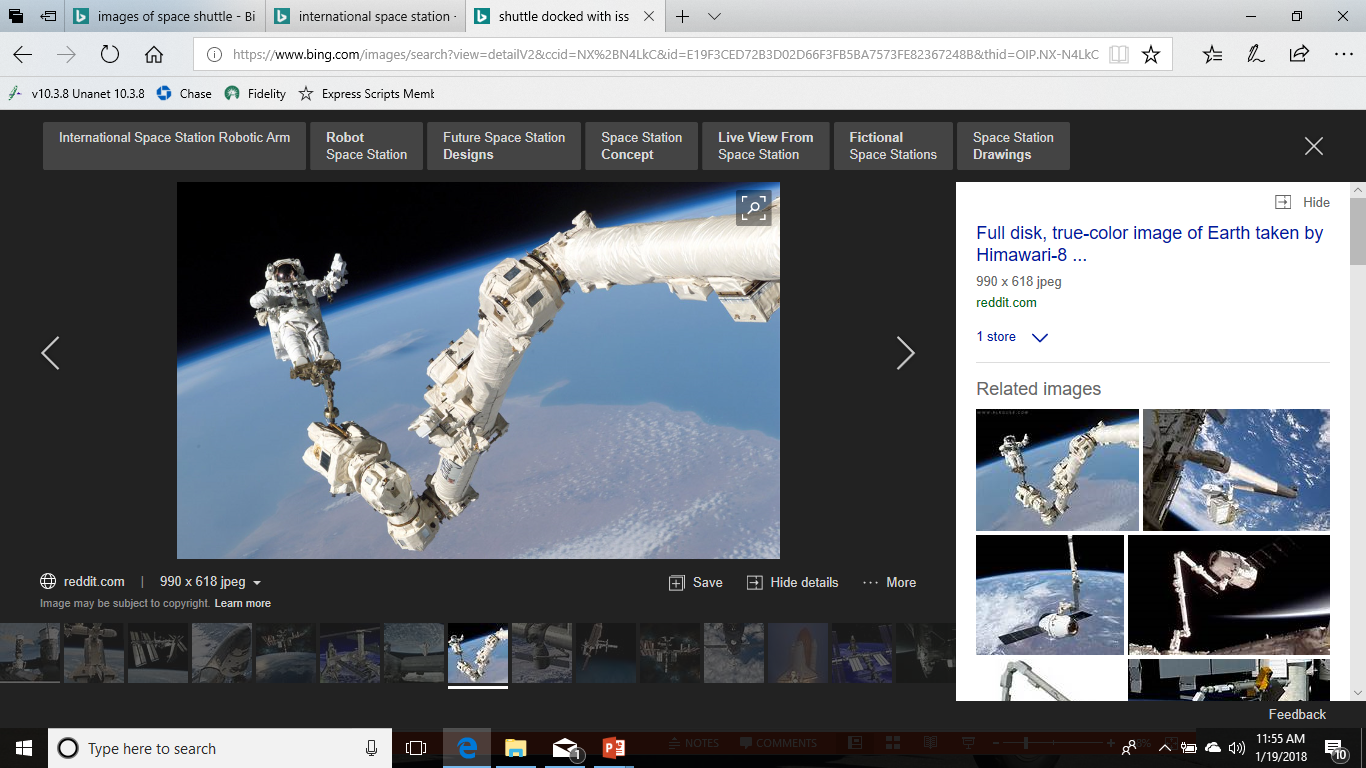 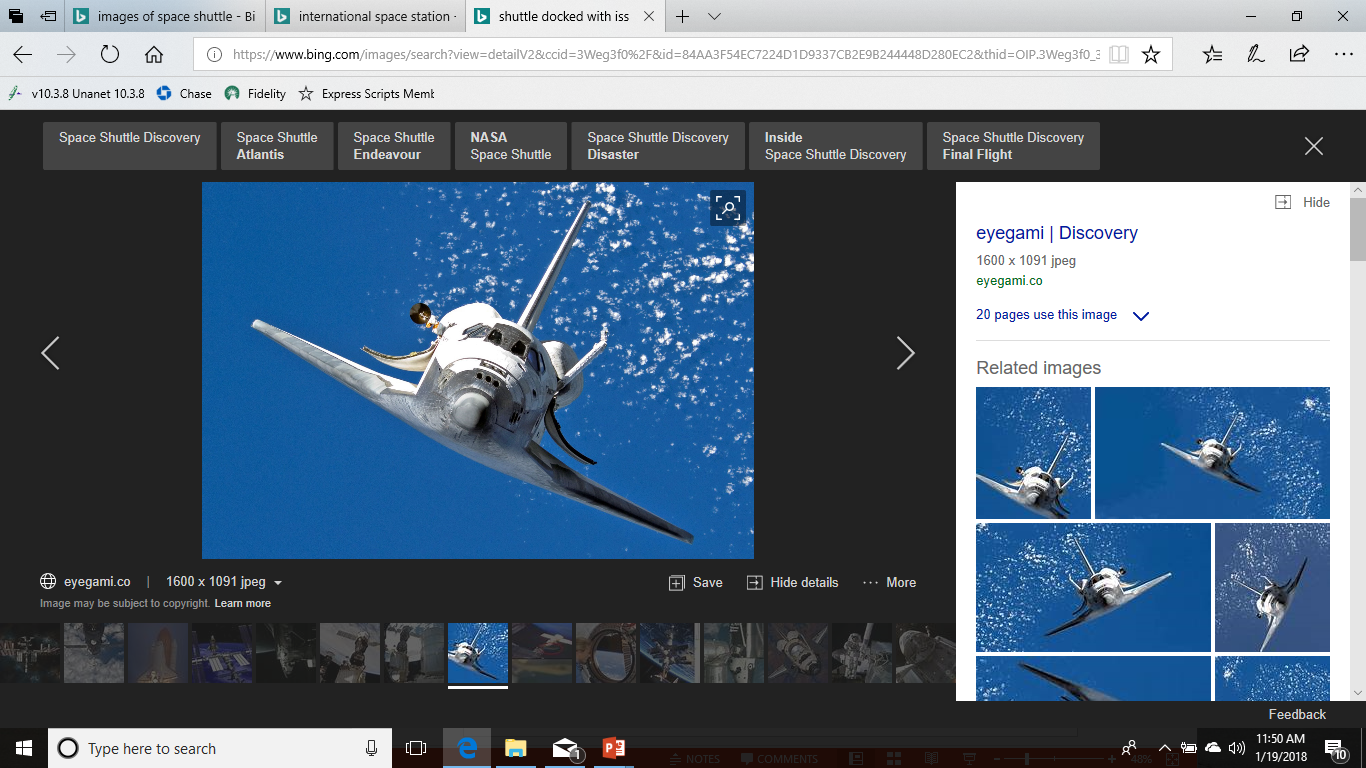 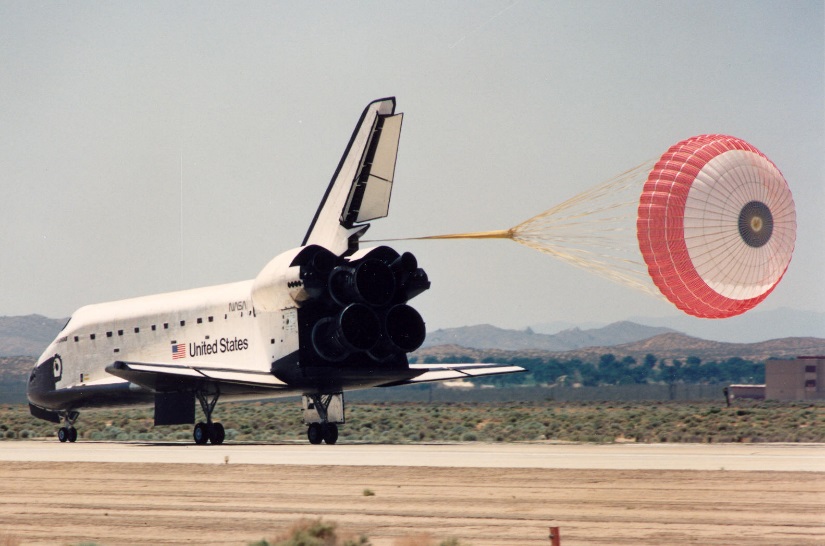 17
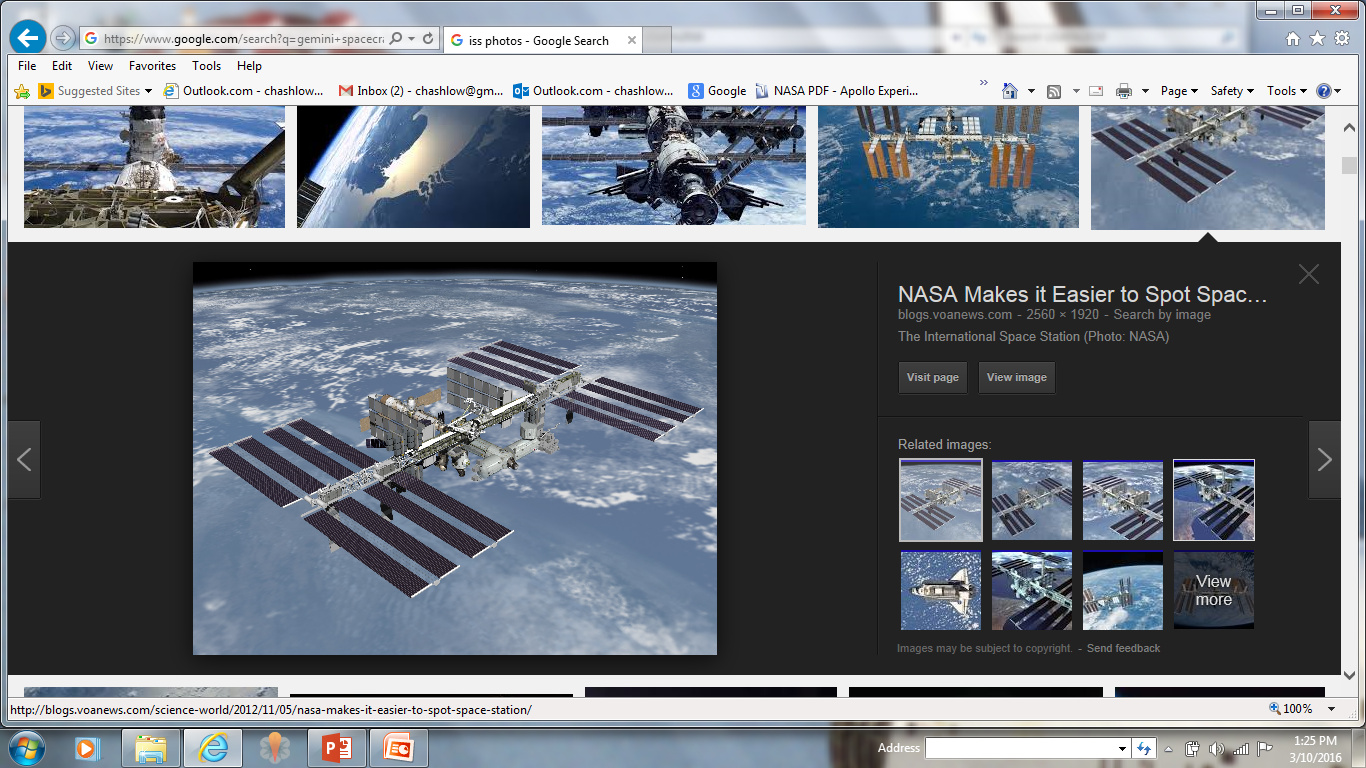 ISS Age
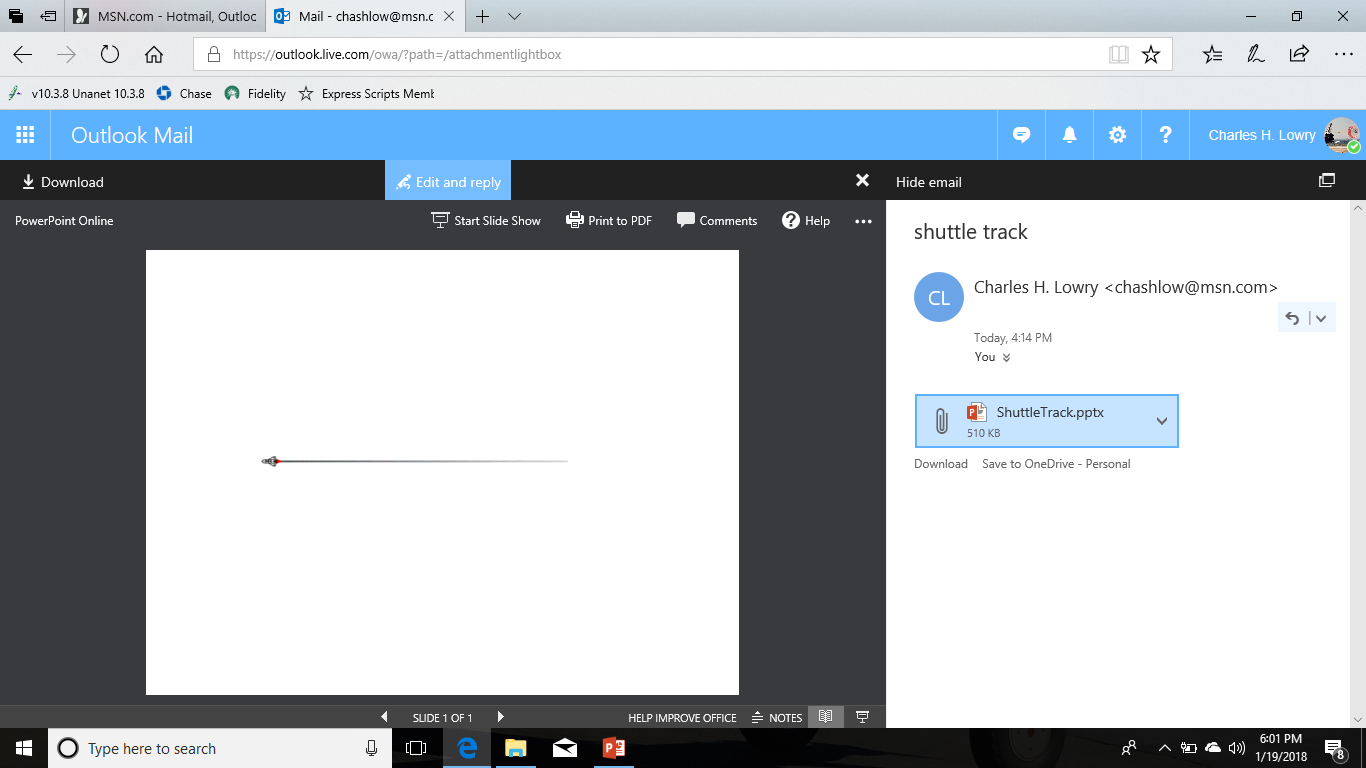 11/02/00  ISS--1st Habitation
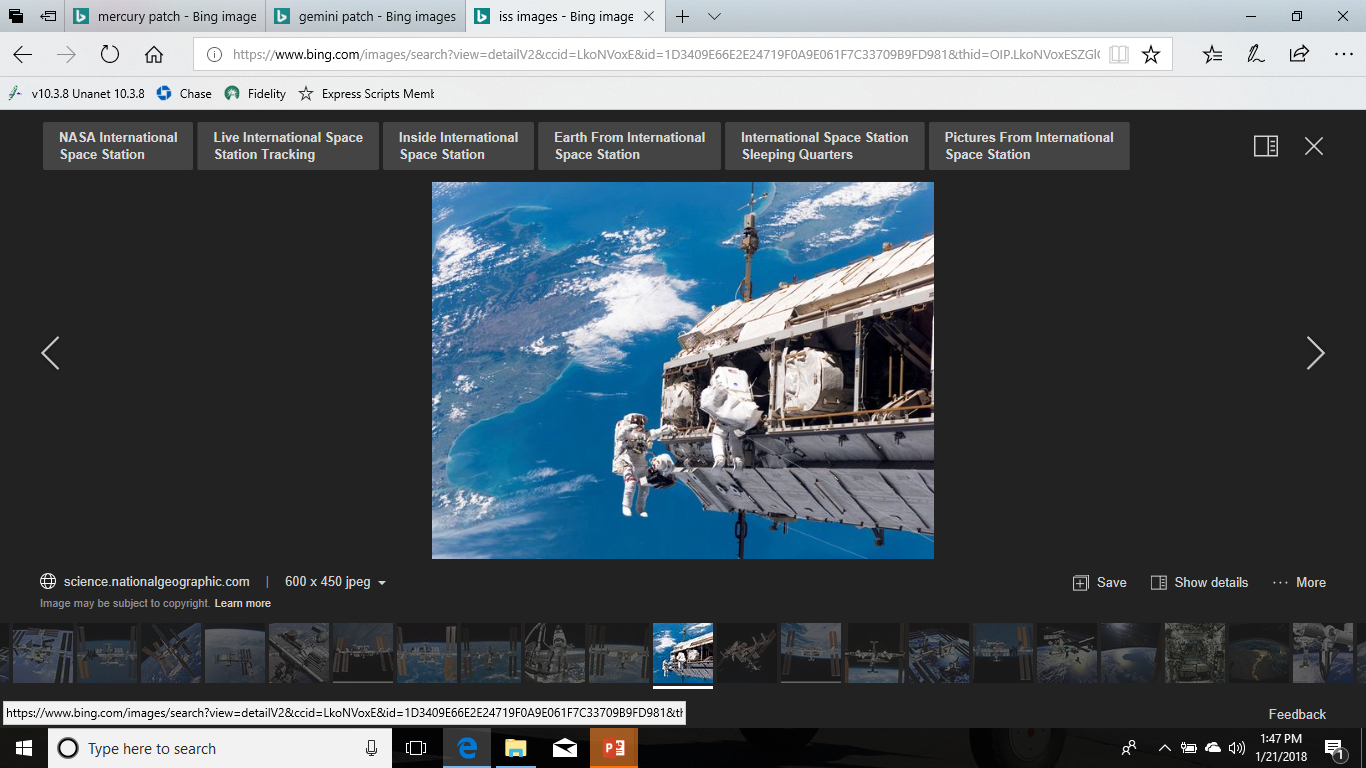 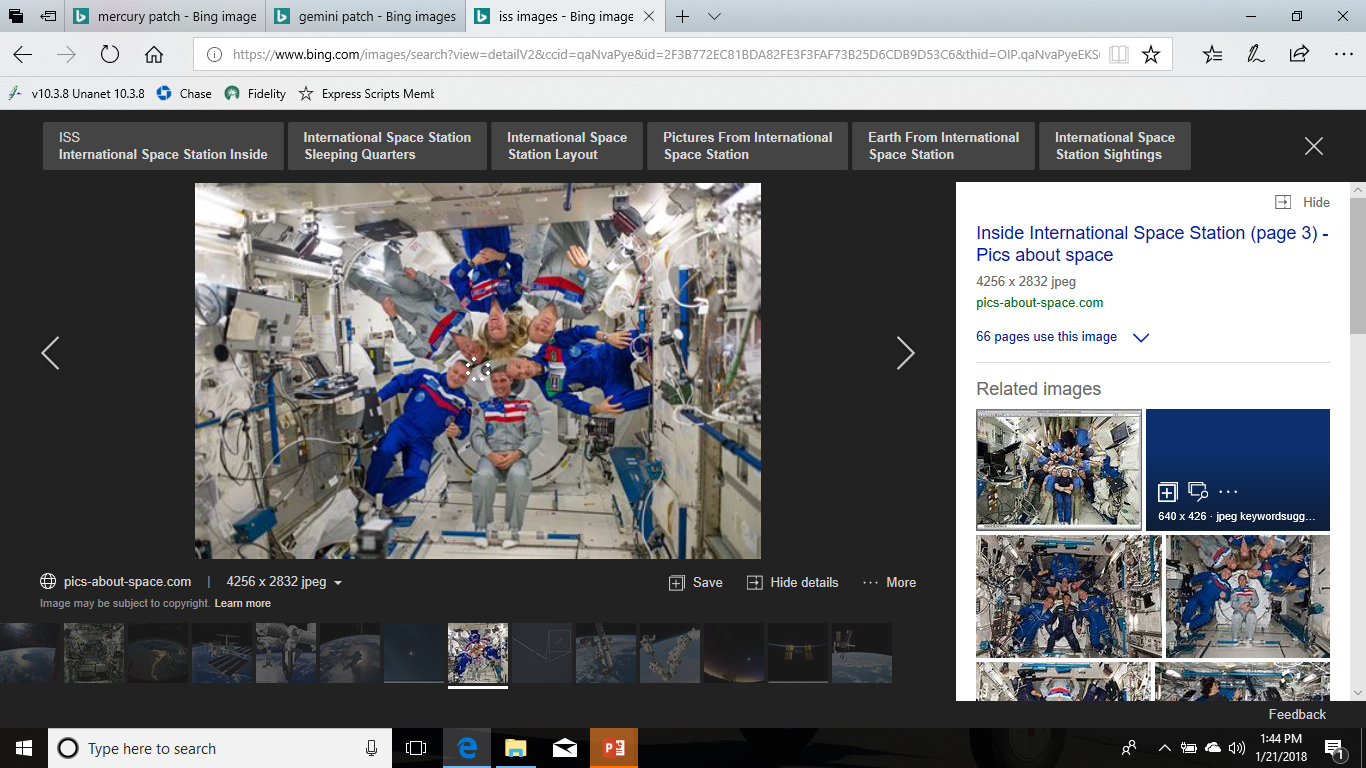 18
What was it all about?
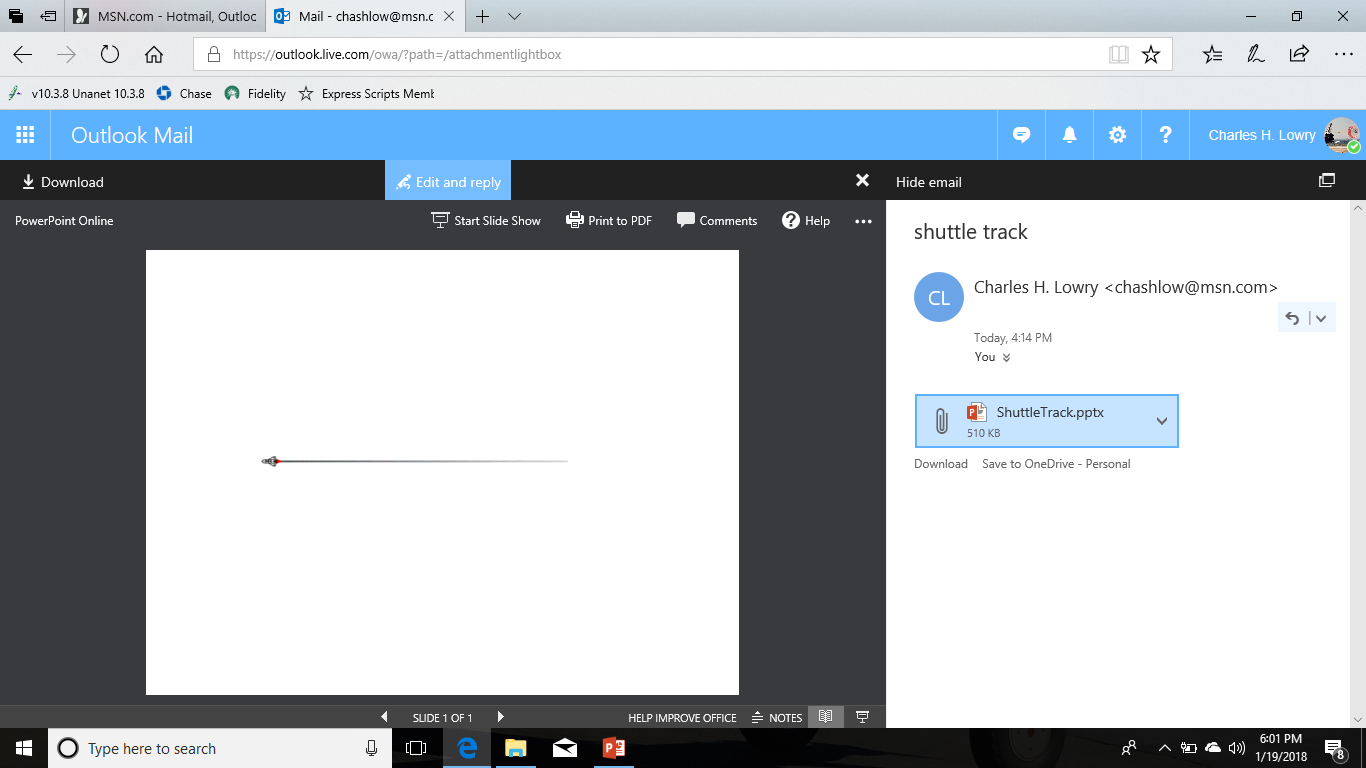 Orbit a Satellite to Show Science Leadership
Mercury—Man in Space
Gemini—2 Man Crew19
Used to Develop Rendezvous/Docking, EVA, Longer Missions for Apollo
Apollo— Space Supremacy, Man on Moon and Return
Moon Science
Also Skylab Space Station, ASTP Joint Mission with USSR
Space Shuttle—Science/Truck/Work Horse
Satellite Delivery
On-Board Experiments
Construct and Support ISS
ISS—Science/Long Term Space Presence
19
WHAT’S GOING ON AND WHAT’S     NEW IN MANNED       SPACEFLIGHT?
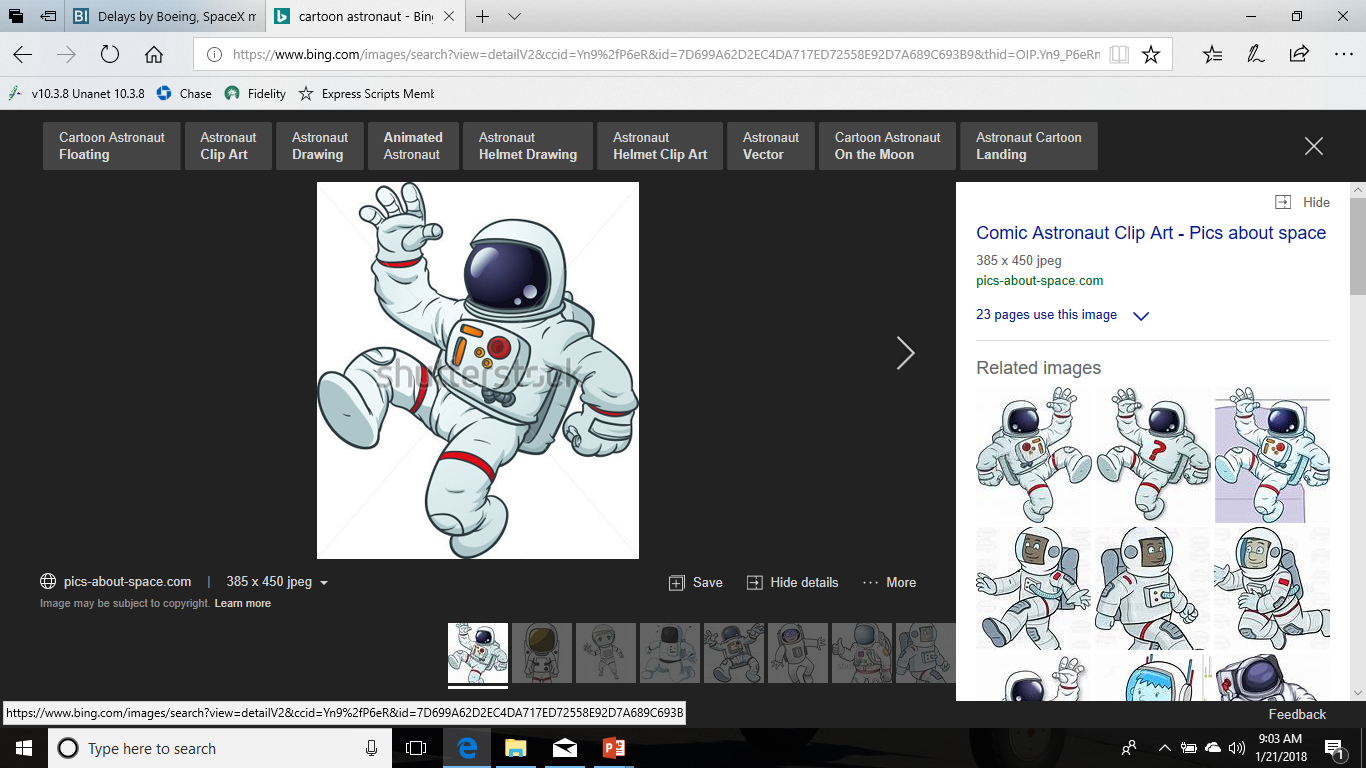 20
What’s Going On Now?   LOTS
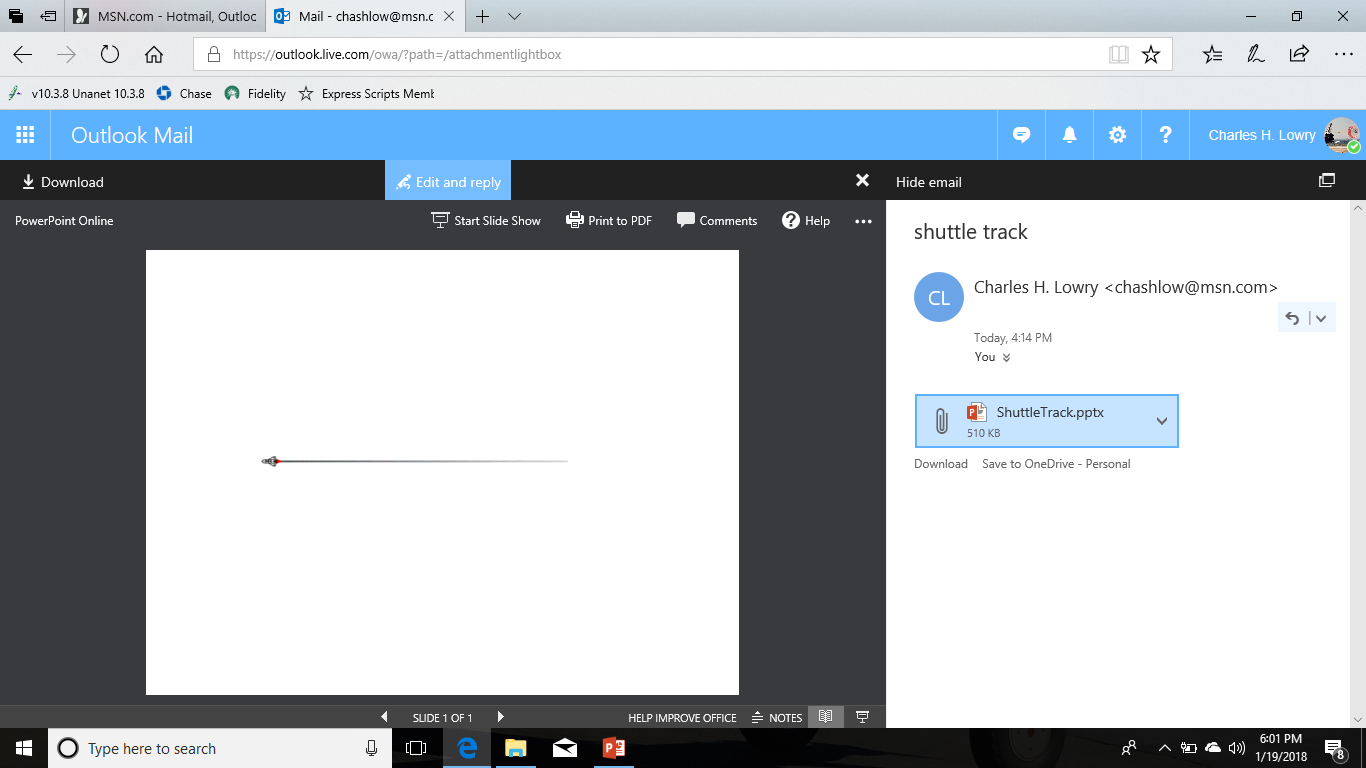 ISS Continues to 2030
NASA Artemis.  Like Big Apollo With Huge SLS Booster
1st Unmanned Lunar Orbit Good.  2nd Repeat Crewed 2024, 3rd Lunar Landing  
Mars Capable 
SpaceX—Delivering Crews to ISS.  
Huge Starship/Falcon Heavy Mars Capable.  1st Flight Recent 
Boeing CST-100 Starliner—1st Crewed Mission to ISS Soon
Blue Origin—Done 6 Crewed Suborbital Tourist Flights
Next-Later This Year
Gateway, Mars Prep Work
Other Countries—
21
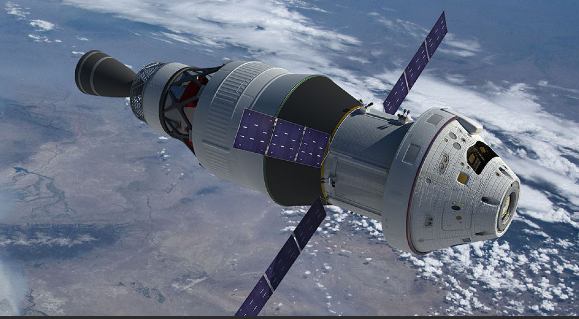 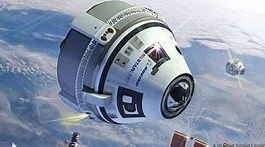 NASA Orion
Boeing
Starliner
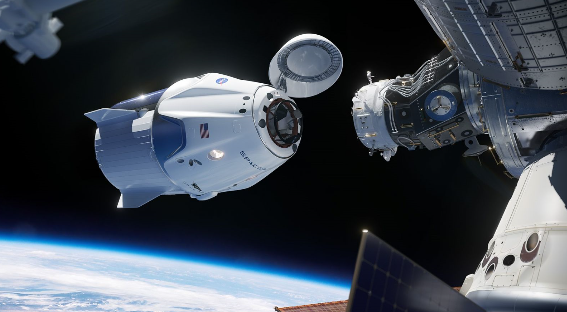 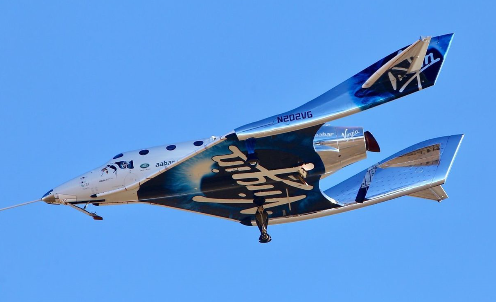 Virgin Galactic
Unity
Space-X
Dragon
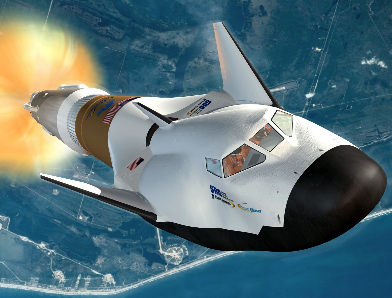 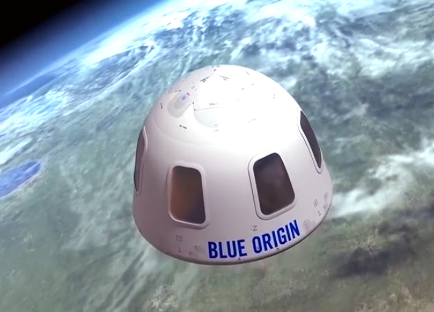 Sierra Nevada
  Dreamchaser
Blue Origin
New Shepard
22
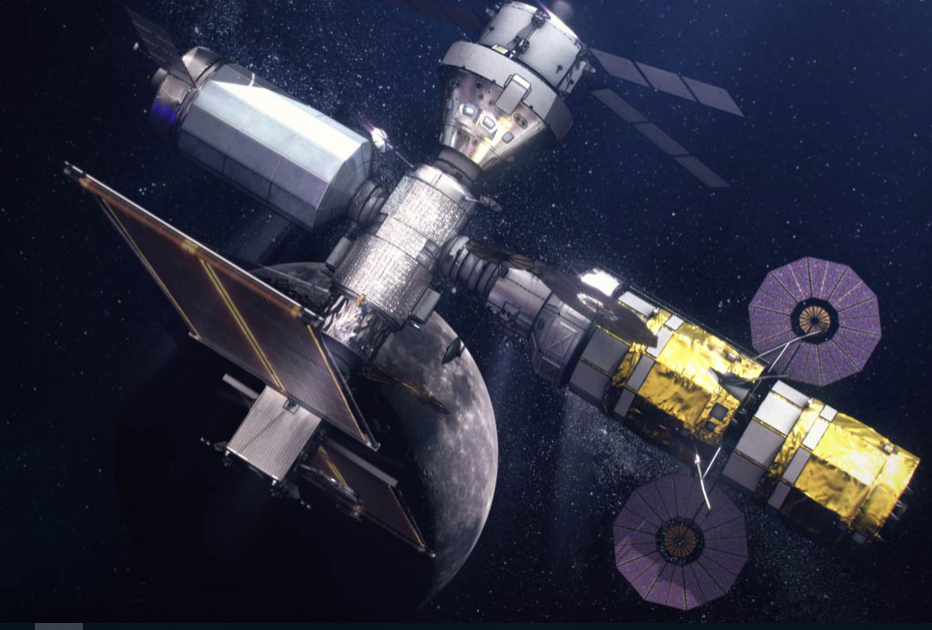 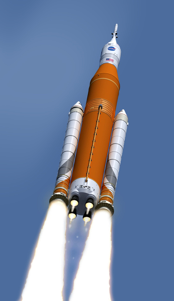 SLS
GATEWAY
23
Why Would Anyone Want to go to Mars?
Take Your Pick
Exploration/Adventure/Inspire National Goals, Unity
Advance Science (Pour Money Into Science, Which Benefits All)
Develop Cheap/Routine Access to Space
Facilitate Capturing Resources From Solar System
Create New Industries
Colonization 
Job Creation
Youth Inspiration
Spur New Technologies Like Space Power Generation
Add Yours Here
24
Let’s Get Started
Wanna go to Mars?
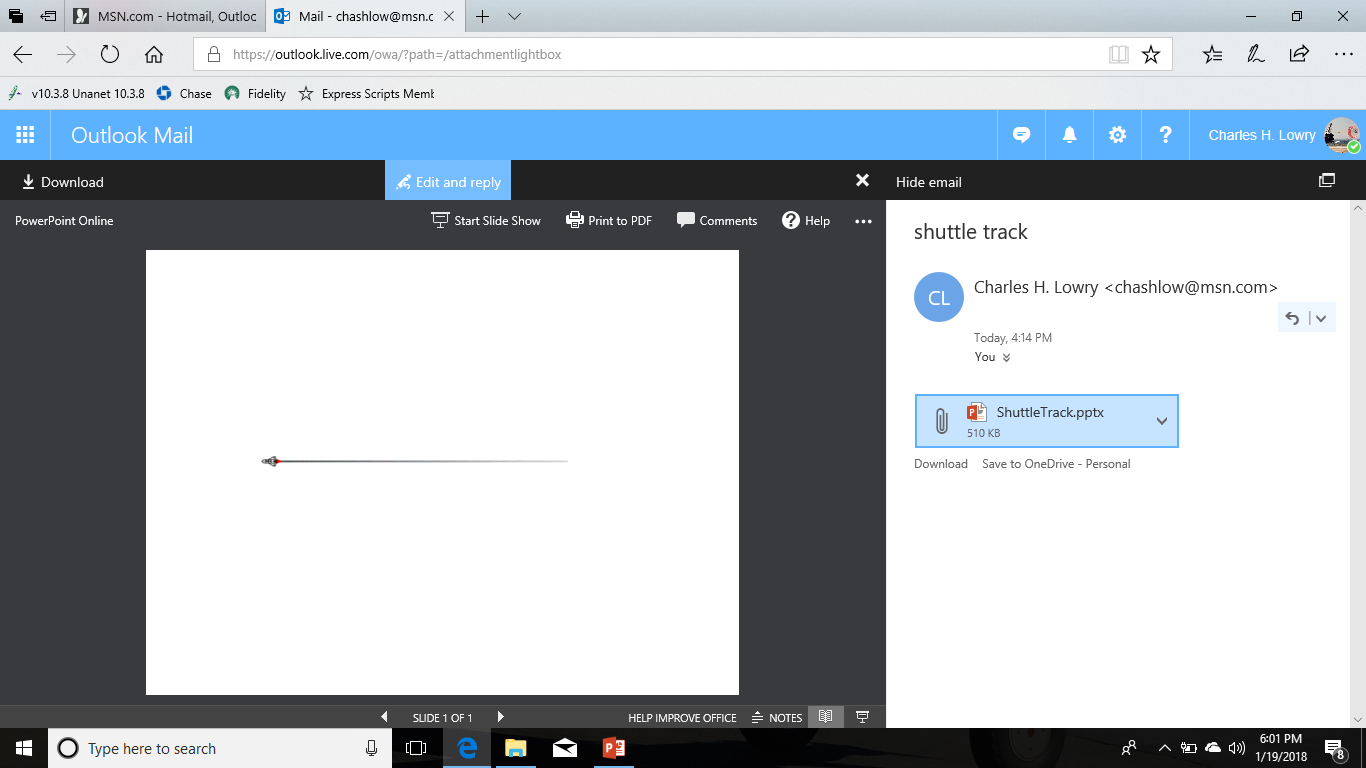 First Obstacle is Politics
GHW Bush proposed Space Exploration Initiative—cut for costs
Bush 41 Set End of Space Shuttle, Initiated Constellation—cut for Costs
Retained Orion and SLS
Obama Proposed Asteroid Capture—cut for Lack of Interest
Trump/Pence Initiated Plan (with Commercial & International Partners)
Deep Space Gateway
Lunar Landings
Lunar Base
Then Mars
Second is Costs—International?
Third--Technology in General Not a Big Problem
EXCEPT--Radiation is a Big One
But Mars is our Focus
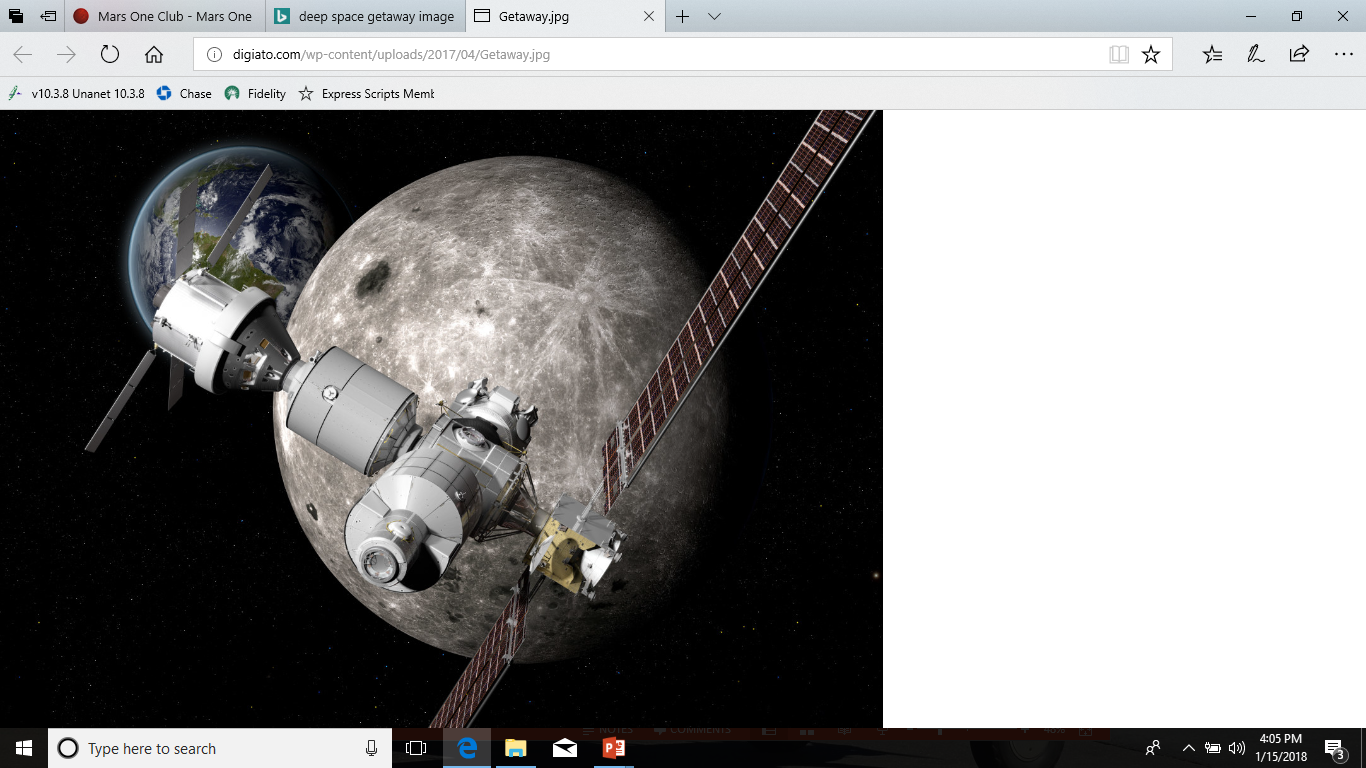 25
Americans on Mars by the 2030s???
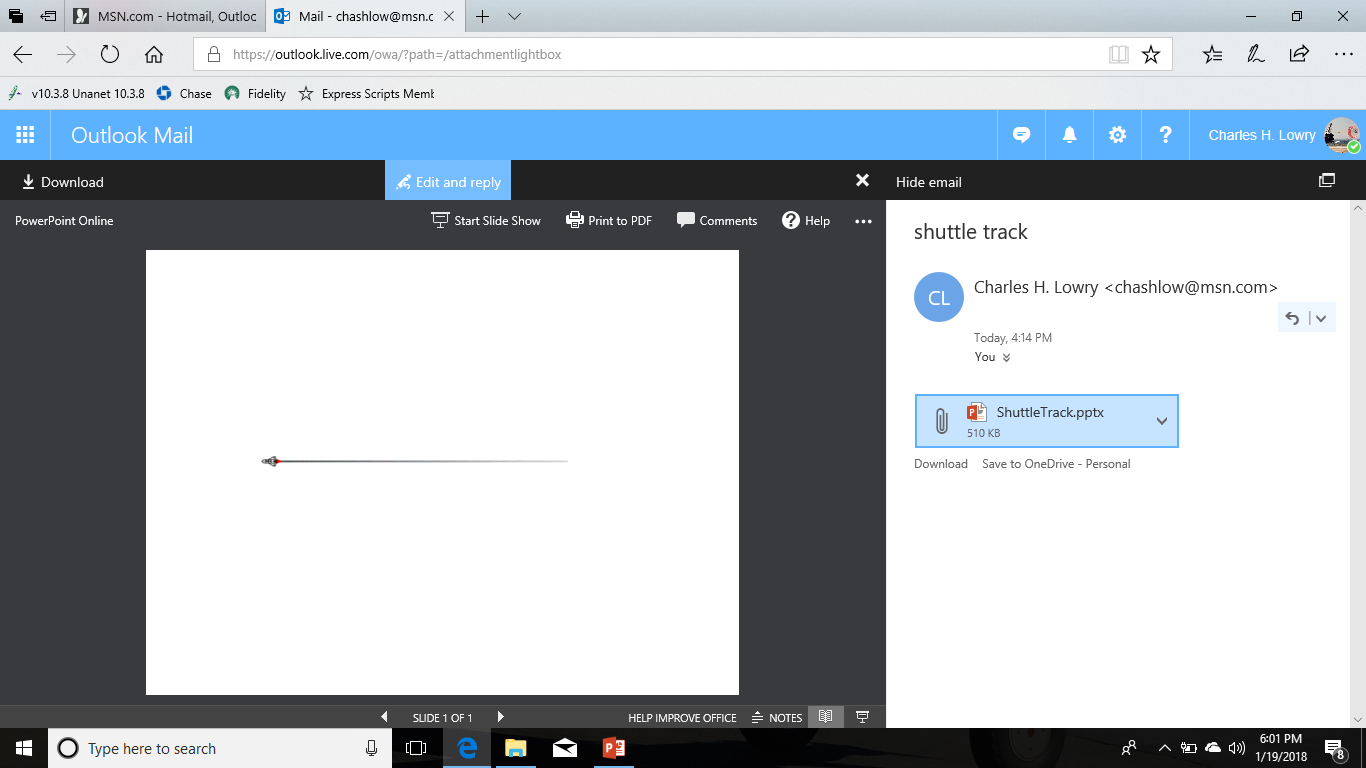 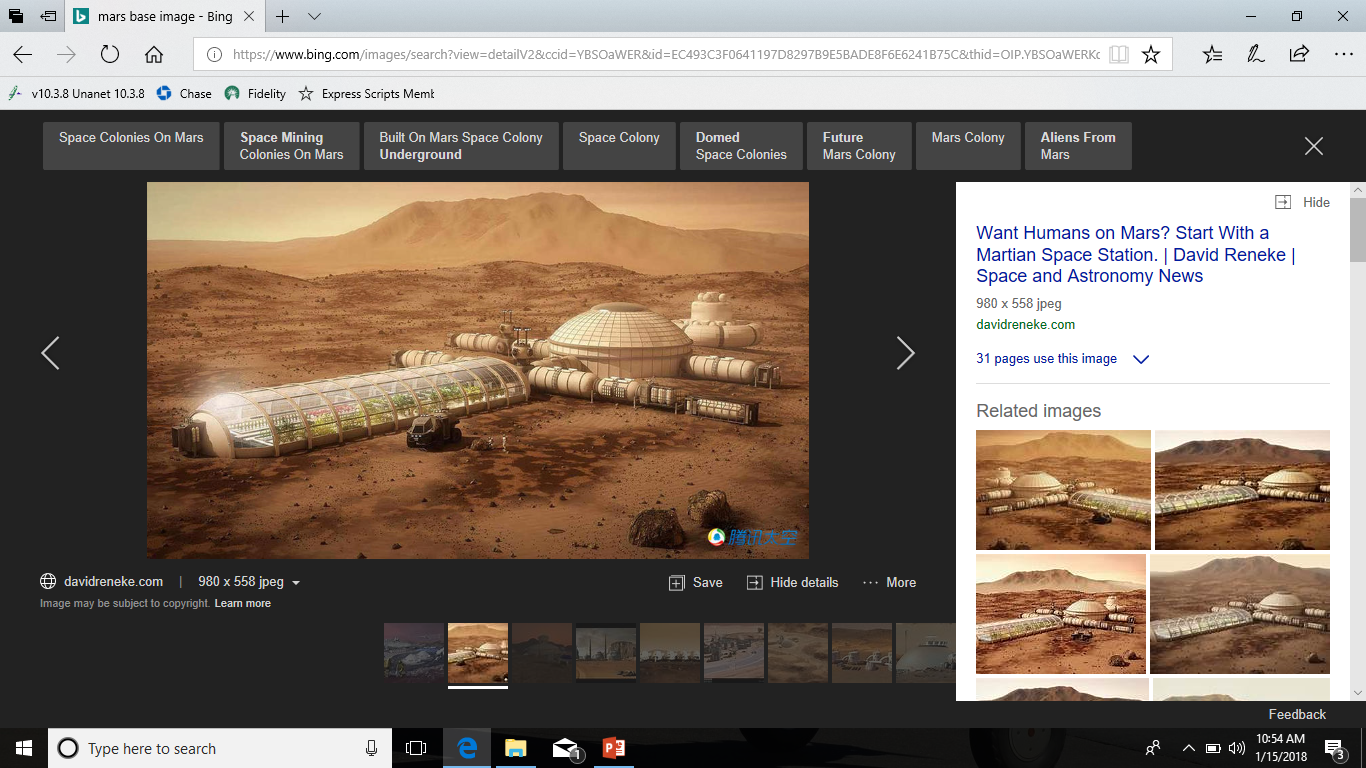 26